Kotaleči se kovanec
Originalna ideja: http://www.geogebratube.org/student/m19546
Problem
Dan imamo krog z radijem r1. Znotraj tega kroga postavimo manjši krog z radijem r2 tako, da se dotika kroga. Izberemo si neko točko P na manjšem krogu. Zanima nas kakšno krivuljo opiše ta točka P, ko se manjši krog odkotali preko celega večjega kroga.
Kakšno povezavo ima oblika te krivulje z razmerjem radijev r1:r2?
Kaj, če je to razmerje celoštevilsko?
Kaj, če je to razmerje 2:1?
Prvi korak
Konstrukcija obeh krogov
Uporabimo drsnika za določanje velikosti krogov. r1 naj bo med 2 in 10, r2 (ker mora biti manjši) pa med 1 in r1.
Naj ima večji krog središče v (0,0). Potem ima manjši krog središče v S = (r1-r2, 0).
Narišemo oba kroga.
Kotaljenje
Točka dotikališča bo pretekla celo krožnico. 
Zato naredimo drsnik, ki bo povedal kot, ki ga dotikališče oklepa z osjo x. 
Konstruirajmo točko dotikališča
T = Zasuk[(r1,0), kot]
Središče manjšega kroga se suka enako kot dotikališče. Zato popravimo središče tako, da to upoštevamo. Z malo računanja
S = Zasuk[(r1-r2, 0), kot]
Ali pa zadevo naredimo geometrijsko
Daljica od (0,0) do T
Krožnica s središčem v T in polmerom r2
Presek te krožnice in daljice je S
Izberemo točko P
Na začetku postavimo P kar v T
Ko T prepotuje večji krog, mora P prepotovati manjši krog r1/r2 krat. 
Zato:
P = Zasuk[T, -kot r1 / r2, S]
Sledenje točki P
Vklop sledi
CTRL-F
Povečava / premik / izklopimo osi
Izklopimo T in S
Vklop animacije
Ustavi
Poženi
Način (naraščanje)
Meje za kot
Kdaj bo spet začetno stanje
NSV
Težava – kot pri drsniku je lahko le med 0 in 360
Zato definiramo k (kot "navadno število")
In kot izračunamo
Dodajmo sliko kovanca
Sliko lahko nalepimo na objekt
Na manjši krog
Orodje Vstavi sliko
ABC / Rožica (tretja skupina z desne)
Kliknemo na določeno mesto
Izberemo sliko
Lastnosti slike (položaj) kontroliramo z izbiro do treh točk
Naša slika je kvadratna, zato bosta dovolj dve
K = Razteg[Zasuk[P, 0°, S], sqrt(2), S]
H = Razteg[Zasuk[P, 90°, S], sqrt(2), S]
Sedaj pa še malo šminke
Končni izdelek
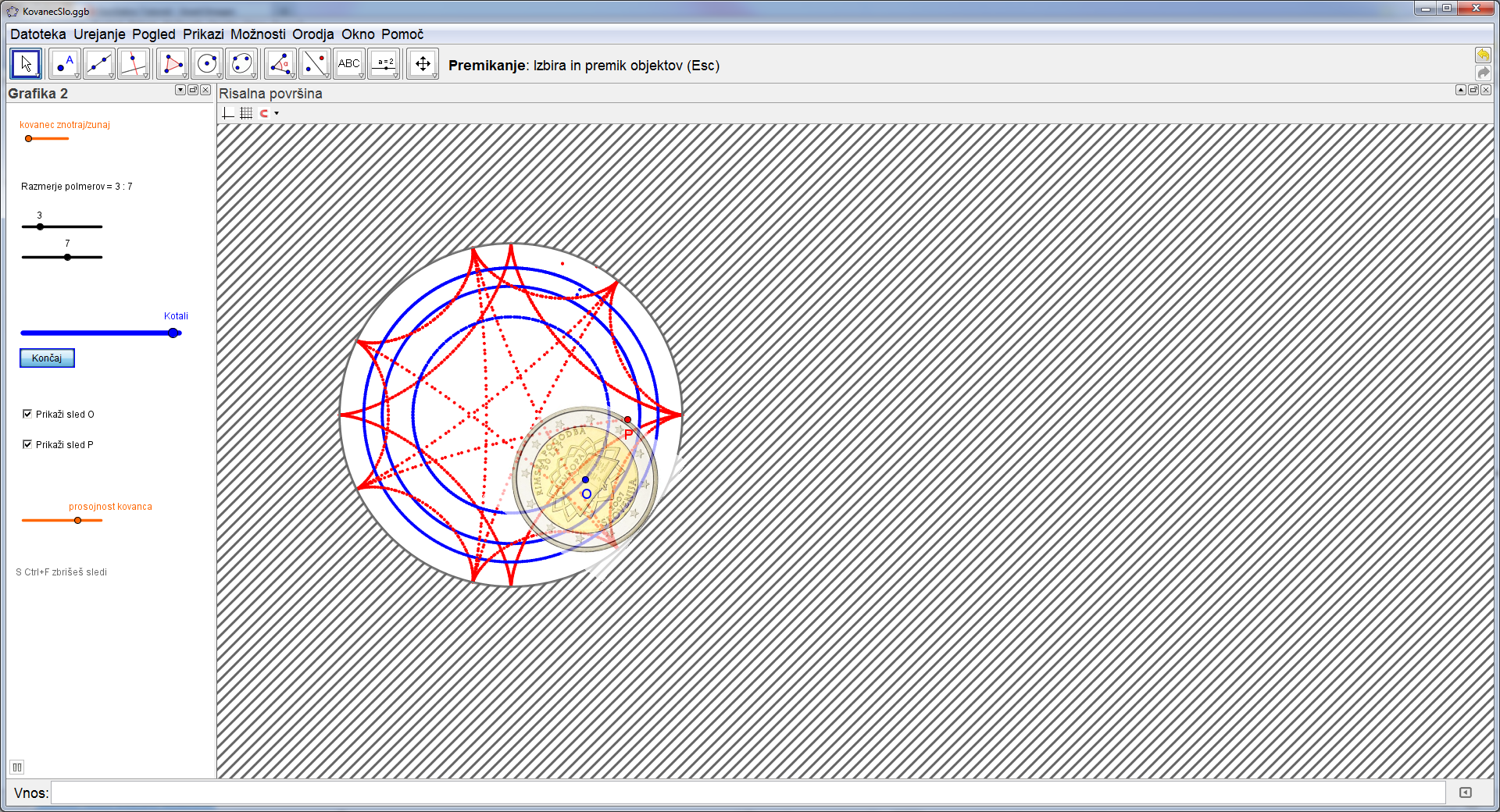 Logična vrednost
Tam kjer je drsnik
Kontrolni okvirček prikazovanja in skrivanja objektov 
Ali pa kar 
logSpr = false
In vklopimo prikaz!
Točka 
Dodatno / pogoj prikaza objekta
Gumb
Lastnosti
Skripte
DoločiVrednost[animacija,!animacija]
DoločiNaslov[gumbZacni,If[animacija,"Končaj","Začni"]]
ZačniAnimacijo[k,animacija]
Podrobnosti
http://webspace.ship.edu/msrenault/tutorial/Tutorial%207%20-%20Incorporating%20JavaScript.html 
http://online.math.uh.edu/HoustonACT/GeoGebraWorkshop/WebPages/GeoGebra_JavaScript_Methods.html
Senčenje
Le napišemo neenakost
x^2 + y^2 <= r1^2
Poskusi še z 
x^2 + y^2 > r1^2
Pogojni izrazi
If[outside ≟ 1, 45°, 225°]
….
Prosojnost
Lastnost slike
Dodatno
Prosojnost
Besedilo
ABC
Pozor na Fiksiraj objekt
"NI" besedila v lastnostih